আজকের ক্লাসে সবাইকে স্বাগতম
আজকের ক্লাসে সবাইকে স্বাগতম
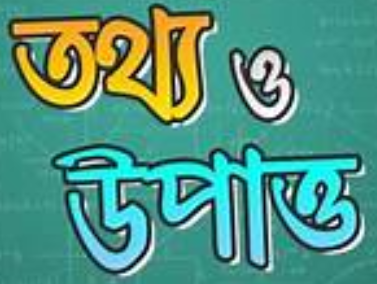 শিক্ষক পরিচিতি
পাঠ পরিচিতি

শ্রেণি: ষষ্ঠ
বিষয়: তথ্য ও যোগাযোগ প্রযুক্তি 
অধ্যায়	: ১ম
পাঠ: 3
সময়: ৫০ মিনিট
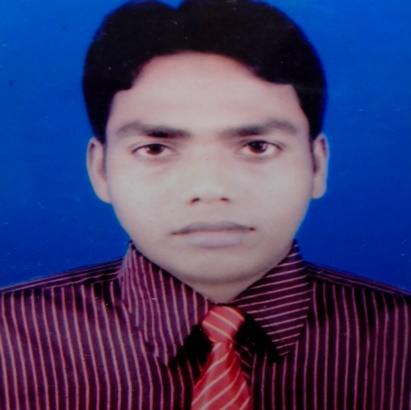 তুহিন সরদার
সহকারী শিক্ষক (কম্পিউটার)
ত্রিমোহনী মাধ্যমিক বিদ্যালয়
দাকোপ, খুলনা
সবাই লক্ষ্য কর এবং এগুলো বোঝার চেষ্টা কর
রোল
৮ম
শ্রেণি
বয়স
২২
মিতু
রীমা
নাম
ছাত্র
৬ষ্ঠ
১০
তপু
উপাত্ত
উপরের এলোমেলো শব্দ বা সংখ্যাগুলোকে কী বলে?
নিচের ছকটি লক্ষ্য কর
তথ্য
এগুলো থেকে তোমরা কী বুঝতে পারছ?
আজকের পাঠের বিষয়
রোল
বয়স
১০
২২
৮ম
নাম
ছাত্র
রীমা
তথ্য ও উপাত্ত
শিখনফল
এই পাঠ শেষে শিক্ষার্থীরা -
উপাত্তের ধারণা বর্ণনা করতে পারবে;  
উপাত্ত ও তথ্যের মধ্যে সম্পর্ক ব্যাখ্যা করতে পারবে;
 উপাত্ত দিয়ে তথ্যের একটি তালিকা তৈরি করতে  পারবে।
রাজ নামের একজন ছাত্রের পরীক্ষার প্রাপ্ত নম্বর
ঘটনা বা প্রেক্ষাপট
বাংলা-                                           ৯৭
ইংরেজি-                                         ৯৮
গণিত-                                           ১০০
ICT-                                            ৫০
হিসাববিজ্ঞান-                                   ৯৮
ব্যবসায় উদ্যেগ -                               ৯৮
তথ্য
কোন তথ্যের অন্তর্ভূক্ত ক্ষুদ্রতর অংশকে উপাত্ত বলে
৯ম শ্রেণির ছাত্রী বৃষ্টির একটি তথ্য ছক দেখানো হলো
এসো একটি ভিডিও দেখি
ভয়েজার-১ এবং ভয়েজার -২ নামের মহাকাশযান পৃথিবীতে বিশাল পরিমাণ উপাত্ত পাঠিয়েছে।
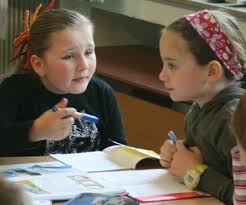 শ্রেণি
জোড়ায় কাজ
ছাত্র
সজীব
নয়ন
সৃষ্টি
৭ম
নাম
ছাত্রী
১১
বয়স
১৪
ছাত্র/ছাত্রী
১২
৬ষ্ঠ
৮ম
উপরের উপাত্তগুলো দিয়ে একটি তথ্য ছক তৈরি কর
তালিকাটি দেখে তোমরা কী বুঝতে পারছো?
৮ম শ্রেণির ৮ জন ছাত্রছাত্রীকে জিজ্ঞেস করা হয়েছে তোমরা কি বিকালে খেলাধুলা কর কি না?
ঘটনা বা প্রেক্ষাপট
উপাত্ত
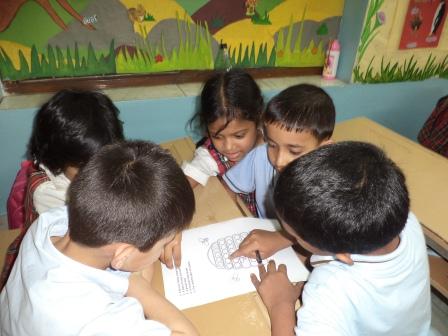 দলীয় কাজ
তোমার ক্লাসের ১০ জন ছাত্রছাত্রীর পরীক্ষার ফলাফল উপাত্ত সমুহের একটি তথ্য ছক তৈরি কর
আজকে যা কিছু নতুন শিখলাম
মূল্যায়ন
১. তথ্য কী?
ক. রেকর্ড+রিপোর্ট
খ. রিপোর্ট+ঘটনা
গ. উপাত্ত +ঘটনা
ঘ. রেকর্ড+উপাত্ত
২। ভয়েজার-১ ও ভয়েজার-২ কত সালে মহাকাশে প্রেরণ করা হয়?
খ. ১৯৭৬
ক. ১৯৭৫
ঘ. ১৯৭৮
গ. ১৯৭৭
মূল্যায়ন
৩। নিচের কোনটির অর্থ নেই?
ক. প্রেক্ষাপট
খ. তথ্য
ঘ. টেলিভিশন
গ. উপাত্ত
৪।ভয়েজার -১ থেকে মেসেজ আসতে সময় লাগে কত ঘন্টা?
খ. প্রায় ১৮ ঘন্টা
ক. প্রায় ১৭ ঘন্টা
ঘ. প্রায় ২১ ঘন্টা
গ. প্রায় ১৯ ঘন্টা
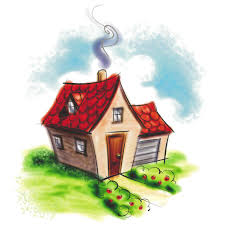 বাড়ির কাজ
তোমার পরিবারের সদস্যদের পেশা ও উচ্চতার একটি তালিকা করে আনবে
ধন্যবাদ
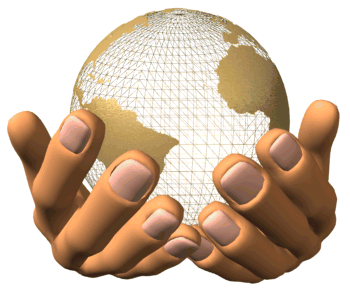